राजयक्ष्मा(tuberculosis)
Presented by:                                     Guided by:
Tiwari Alok                                       Dr. Gopal Das Gupta
 Akanksha Singh                               Dr. Divya Singh
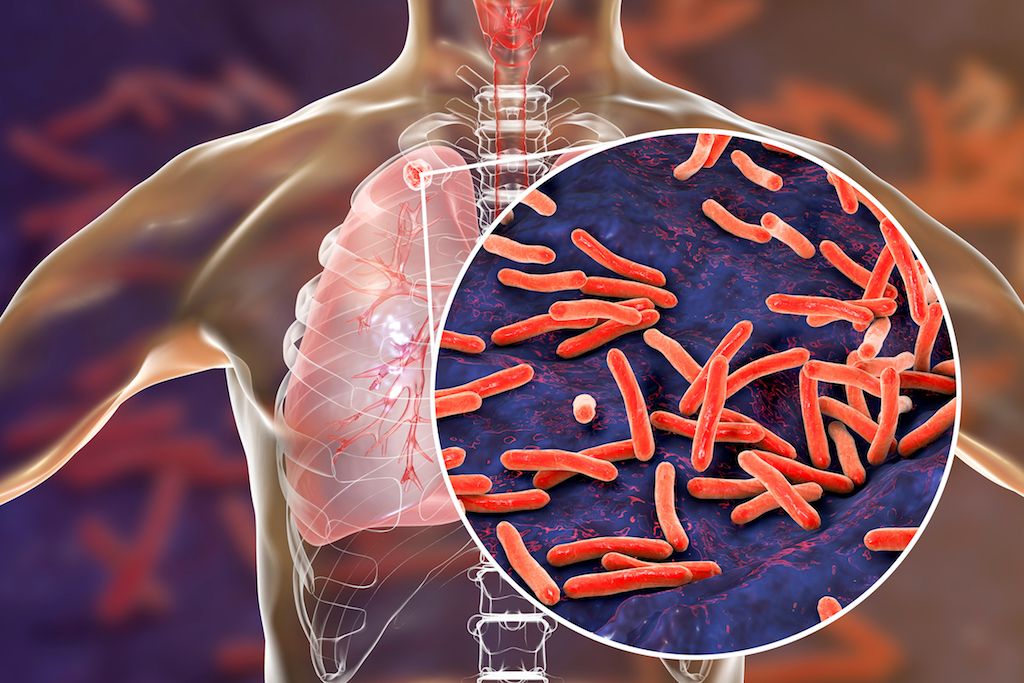 व्याधि परिचय
राजयक्ष्मा = राज + यक्ष्मा

              जो राज करे अर्थात् 'राजा'       'रोग'
   

                                               'राजा का रोग'
सर्वप्रथम यह रोग नक्षत्रों के राजा चन्द्र्मा को हुआ था| इसलिये इस रोग का नाम राजयक्ष्मा रखा गया|
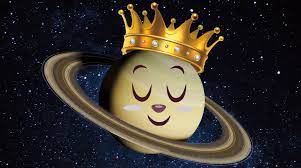 निरुक्ति
'यक्ष मनिन् य़क्ष्यते पुज्यते इति यक्षमा'
      -अर्थात् जो पुजा जाता है|अधिक कष्टकारी होने के कारण यक्ष्मा
       की विशेष चिकित्सा की जाती है|
राजयक्ष्मा की पौराणिक कथा
प्रमुख संदर्भ ग्रन्थ
चरक संहिता: निदान स्थान - अध्याय 6
चरक संहिता: चिकित्सा स्थान- अध्याय 8
सुश्रुत संहिता: उत्तर तन्त्र - अध्याय 41
अष्टाङ्ग हृदय: निदान स्थान - अध्याय 5
अष्टाङ्ग हृदय: चिकित्सा स्थान- अध्याय 5
माधव निदान : (प्रथम  खण्ड) अध्याय 10
भाव प्रकाश: (प्रथम  खण्ड) अध्याय 11
यक्ष्मा के पर्याय
आचार्य चरक के अनुसार (च.चि.8/11):
1. क्रोध                           2. शोष                    3. रोगसमूह
4. यक्ष्मा                         5. क्षय                      6. तपेदिक
5. ज्वर                           8. रोगराट                 9. रोग
10. दु:ख 
आचार्य सुश्रुत ने इसे अनेक रोगो का अनुगामी होने  से तथा बहुत से रोगो के परोगामी होने से इसे
1. दुर्विक्षेप 
2. दुश्चिकित्स्य
3. महाव्याधि
4. महाबल
निदान
विप्रकृष्ट निदान:
साहस
वेगावरोध
विषमाशन
क्षय 
सन्निकृष्ट निदान:
प्रतिश्याय
कास
प्रसूति रोग
मधुमेह
शारीरिक कृशता 
पोषणाभाव
निदान:-
अन्य सहायक कारण:
धूम्रपान
अतिमैथुन 
अप्राकृतिक मैथुन 
बाल विवाह
सम्प्राप्ति
"स्त्रोतसां सन्निरोधां,च रक्तादीनां च संक्षयात्|
 धातुषमणां‍ च अपचयात् राजयक्ष्मा प्रवर्तते||"
                                                                     (च.चि.8/40)
सम्प्राप्ति चक्र:
निदान सेवन
(विप्रकृष्ट + सन्निकृष्ट ++उपसर्ग
विषमाग्नि
आहार एवं धातुओं का उचित पाक नहीं हो पाता
कफ़ द्वारा मार्गावरोध
वात प्रकोप
रसादि धातु क्षय
यक्ष्मा
सम्प्राप्ति घटक:-
दोष - त्रिदोष (कफ़ प्रधान)
 दूष्य- रसादि धातुयें(समस्त धातुयें) 
अग्नि- अग्निमांद्य 
स्रोतस् -रस, रक्तवह(समस्त स्रोतस्)
स्रोतोदुष्टि- संग
अधिष्ठान- सर्वशरीर एवं फ़ुफ़्फ़ुस
आशय - आमपक्वाशायोत्थ
स्वभाव- दारुण एवं चिरकारी
साध्य-असाध्य- कृच्छसाध्य
भेद:
कारणों के आधार पर:-
साहस जन्य
वेगसंधारण
क्षय जन्य
विषमाशन  
लक्षओं के आधार पर:
त्रिरुप राजयक्ष्मा
षड् रुप राजयक्ष्मा
एकादश राजयक्ष्मा
पूर्वरुप:
प्रतिशाय
बीभत्सदर्शनम्
घृणित्वमश्नतश्चापि
बलमांसपरि‌‍क्षय:
स्त्रीमघमांसप्रियता
प्रियता चावगुण्ठने
मक्षिका  घुण केशानां तृणानां पतनानि च
केशानां नखानां च अभिवर्धनम्
लक्षण:
त्रिरुप राजयक्ष्मा:-
            अंसपार्श्वर्वाभितापश्च संताप: करपादयो:|
                  ज्वर: सर्वांड्ग्श्चेति लक्षणं राजयक्ष्मण:||(च.चि.8/52)
अंस तथा पार्श्व में अभिताप 
हस्तपाद में संताप
सर्वाङ्ग शरीर में ज्वर
षड् रुप राजयक्ष्मा:-
            कासो ज्वर: पार्श्वशूलं स्वरवर्चोगदो अरुचि: (च.चि. 8/46)
कास
पार्श्वशूल
अतिसार 
ज्वर 
स्वरभेद 
अरुचि
लक्षण
एकादश रुप:- 
कासोअसंतापो वैस्वर्यं ज्वर: पार्श्वशिरोरुजा:
छर्दनं रक्तकफयो: श्वास वर्चोगदो अरुचि:(च.चि.8/45)
कास 
अंसताप
स्वरभेद 
ज्वर 
पार्श्वशूल
शिर:शूल
रक्तवमन 
श्लेष्म छ्रर्दि 
श्वास 
अतिसार 
अरुचि
साध्यासाध्यता
आचार्य चरक मतानुसार बल तथा मांस क्षीण हो जाने पर यक्ष्मा रोगी असाध्य हो जाता है।आचार्य सुश्रुत ने चिकित्सा (साध्य) तथा वर्ज्य (असाध्य) यक्ष्मा रोगी के निम्नलक्षण वर्णित किये हैं-
1. साध्य यक्ष्मा रोगी के लक्षण
ज्वर अनुबन्ध रहित (Afebrile)
शारीरिक तथा मानसिक बलयुक्त (Good Health)
क्रियासह (Able to tolerate therapeutic procedures)
आत्मवान् (संयमी) (Self disciplined)
दीप्ताग्नि (Good digestion)
मांसक्षय रहित (Non-emaciated)
साध्यासाध्यता
2. असाध्य यक्ष्मा रोगी के लक्षण
श्वेत नेत्रता
पर्याप्त भोजन करने पर भी जिसका शरीर निरंतर क्षीण होता हो
अण्डकोष तथा उदर पर शोथ
अन्न द्वेष 
ऊर्ध्वश्वास पीड़ित 
मूत्रकृच्छ्र
साध्यासाध्यता
आचार्य सुश्रुत के अनुसार:
1. साध्य यक्ष्मा रोगी के लक्षण-
ज्वरानुबंध रहित
क्रियासह
बलवान
संयमी
दीप्ताग्नि
मांस क्षय
साध्यासाध्यता
2. असाध्य यक्ष्मा रोगी के लक्षण:
एकादश रुप, षड् रुप या त्रिरुप ल‌क्षणों से युक्त बल एवं मांस हीन रोगी 
पर्याप्त भोजन करने पर भी निरंतर क्षीण होने वाला रोगी
अतिसार
शुक्लाक्षता
अरुचि
उर्ध्वश्वास पीडित
मूत्रकृच्छ एवं बहुमूत्रता से पीडित
चिकित्सा
राजयक्ष्मा चिकित्सा सूत्र:
      सर्वस्त्रिदोषजो यक्ष्मा दोषणां तु बलाबलम्
      परीक्ष्यावस्थिकं वैद्य: शोषिण: समुपाचरेत्||
                                                               (च.चि.8/63)

चिकित्सा:
यक्ष्मा में विड मल कि रक्षा
यक्ष्मा में पथ्य प्रयोग
यक्ष्मा में मांस प्रयोग
     - बकरे का मांस
 यक्ष्मा मे पान प्रयोग
चिकित्सा
संशोधन चिकित्सा:
(1) बलवान व बहुदोष रोगी-
 स्नेह्न
 स्वेदन-
परिषेक - शिर प्रदेश
उपनाह - शिर,पार्श्व मे, अंस प्रदेश शूल मे
नाडी स्वेद - कण्ठ शिर पार्श्व प्रदेश
संकर स्वेद - कण्ठ पार्श्व शिर
मदु वमन
स्नेह्युक्त विरेचन
नस्य प्रयोग
घृत पान प्रयोग
चिकित्सा
राजयक्ष्मा योग:
जीवन्त्यादि घृत
दशमूलाघ घृत
रास्ना घृत
पज्च पज्चमूल घृत
बला घृत
यवानी षाड्व चूर्ण(अरुचि)
सितोफलादि चूर्ण(आर्द्र कास)
तालीशादि चूर्ण(शुष्क कास)
यक्ष्मा मे ज्वर नाशक द्रव्यों का प्रयोग
      - पाठादि चूर्ण
      - जम्बादि चूर्ण
      - पज्चकोलादि घृत
चिकित्सा
अवगाहन
स्रोतो के विबन्ध को दूर करने के लिये
मर्दन
घृत ,तैल से मर्दन
उत्सादन 
-    जीवन्ती शीतवीर्य विकासा आदि से उत्सादन करें
स्नान
जीवनीयगण के द्र्व्यों के क्वाथ से स्नान
हर्षण
हर्षण कारक द्र्व्यों का प्रयोग
वैदिक चिकित्सा
देवव्यापाश्रय चिकित्सा
जुगुप्त चिकित्सा
Introduction
Tuberculosis (TB) is one of the most prevalent infection of human being and contributes considerably to illness  and the death around the world. It is spread by inhaling tiny droplets of saliva from the cough or sneezes of an infected person. It is slowly spreading slowly chronic granulomatous, bacterial infection.
TB is the worlds second most common cause of death fron infection disease after HIV/AIDS
Definition
Tuberculosis is the infectious disease primarily affecting lung parenchyma is the most often caused by Mycobacterium Tuberculosis. It may spread to any part of the body including meninges, kidney, bones and lymph nodes.
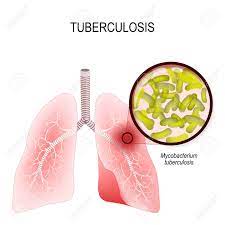 Types
PULMONARY TUBERCULOSIS


AVIAN TUBERCULOSIS
(micobacterium avium; of birds)


BOVINE TUBERCULOSIS
(mycobacterium bovine i.e cattle)


MILIARY TUBERCULOSIS/DISSEMINATED \TUBERCULOSIS(invade the blood stream and spread to all body organ).
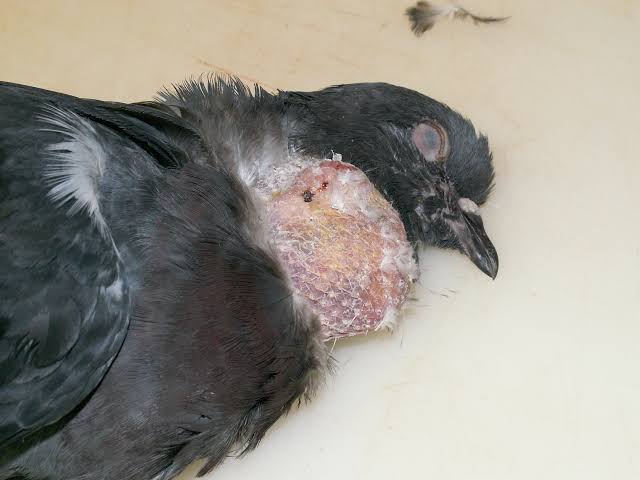 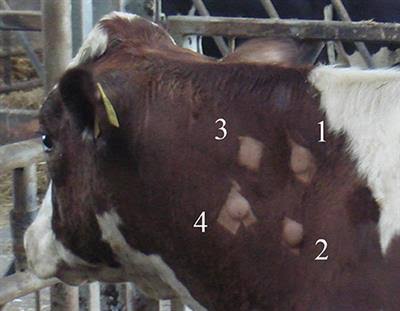 Epidemiology
Risk Factors
Close contact with person who has active TB.
Immuno compromised status. 
Drug abuse and alcoholism.
Pre existing medical condition(diabetes milletus, chronic renal failure).
Immigrates from countries with higher incidence of TB.
Lack of adequate health care.
Living in substandard condition.
Occupation(health care workers.
Patho-Physiology
Patho-Physiology:
Initial infection or primary infection.

Entry of microorgansim through droplet nuclei.

Bacteria is transmitted to alveoli through airways.

Deposition and multiplication of bacteria.

Bacilli are transported to other part of the body via blood stream and phagocytosis by neutrophils and macrophages.
Patho-physiology:
Mycobacterium.

Pulmonary alveoli.

Immune system has lodged in(alveolar macrophage.

Detect presence of pathogen and engulf the bacteria.

Mycobacterium bacteria inhibits the macrophages (phagosome + lysosome to forms phagolysosome and remains proteected inside the macrophages.
Patho-physiology
Start replication inside macrophages

Primary infection occur

Cell mediated immunity gets activated, surrounds the cell to from granuloma (3 weeks)

Leads to necrosis of tissues at infection site ( TERMINUS GONE FOCUS)
Invovle nearby lymph nodes (CONE COMPLEX)

Calcification of cone complex(LATENT .TB)
CLINICAL MANIFESATION
Clinical manifesation
Persistent cough
Chest pain.
Coughing with bloody sputum.
Dyspnea.
Urine discoloration
Fever with chills. 
Fatigue.
Orthopnoea (discomfort in breathing in any position except sitting or standing position)
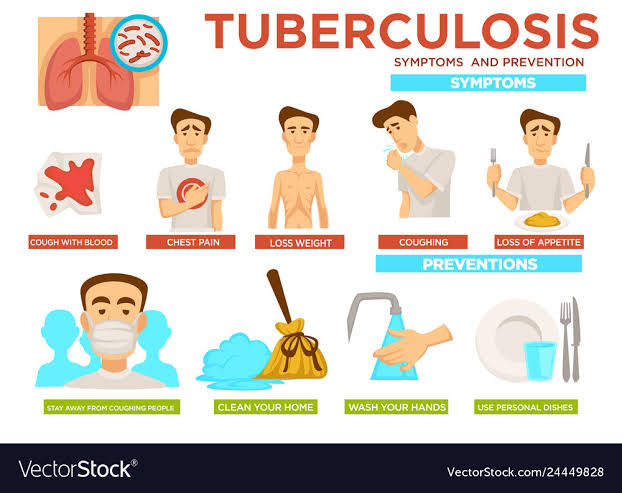 Milliary TB
This disease is the result of acute diffuse tubercle bacilli via bloodstream.
It is difficult to diagnose.
Because chest X-ray may be entirely normal
Mantoux test may also be negative.
Diagnosis:
Mantoux tuberculin test(TST):
It is carried out by injecting 1 TU of PPD(purified protein derivative) in 0.1 ml on the flexor surface of forearm intradermally.
WHO advocates “PPD-RT-23 with tween 80” preparation for testing.
Result is read out after 72 hours of injection by seeing the diameter of induration.
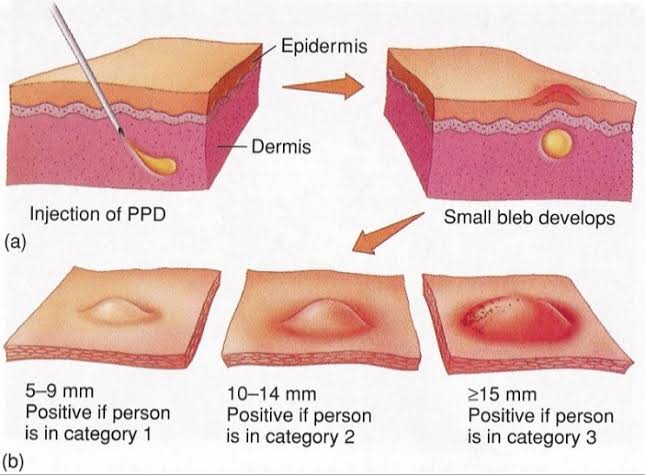 Diagnosis:
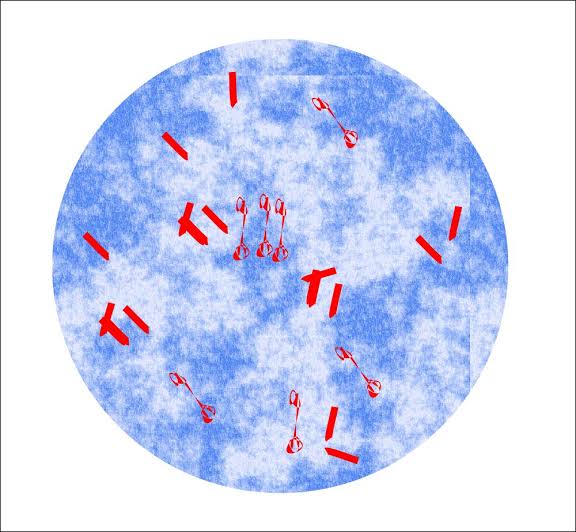 Sputum culuture test for AFB
(acid fast bacillus)
Blood test
Biopsy of the affected tissue(rare)
Chest CT scan
Interferon- gamma release blood test such as the QFT(QuantiFERON- gold test) to test for TB infection.



Thoracentesis.
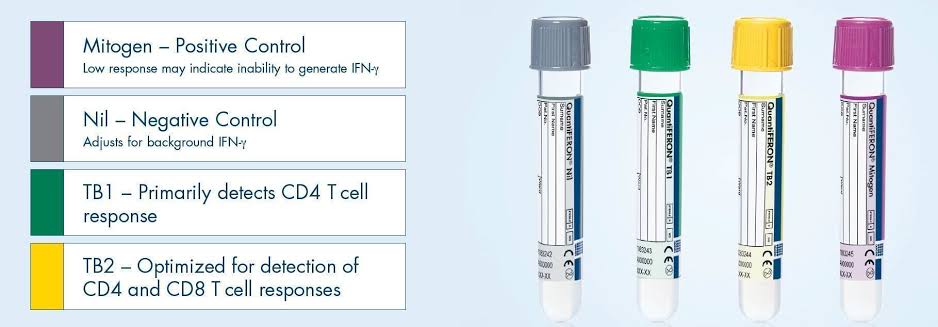 Diagnosis
X-ray-
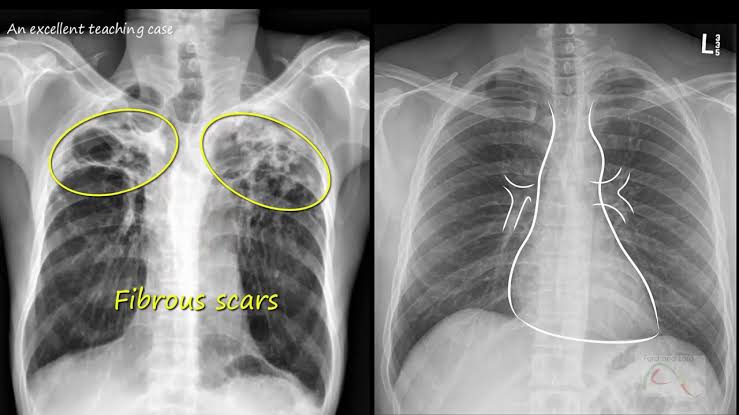 Management
Dosage regimen
Intensive phase + continuation phase
HREZ(2 month)+ HRE (4 month)
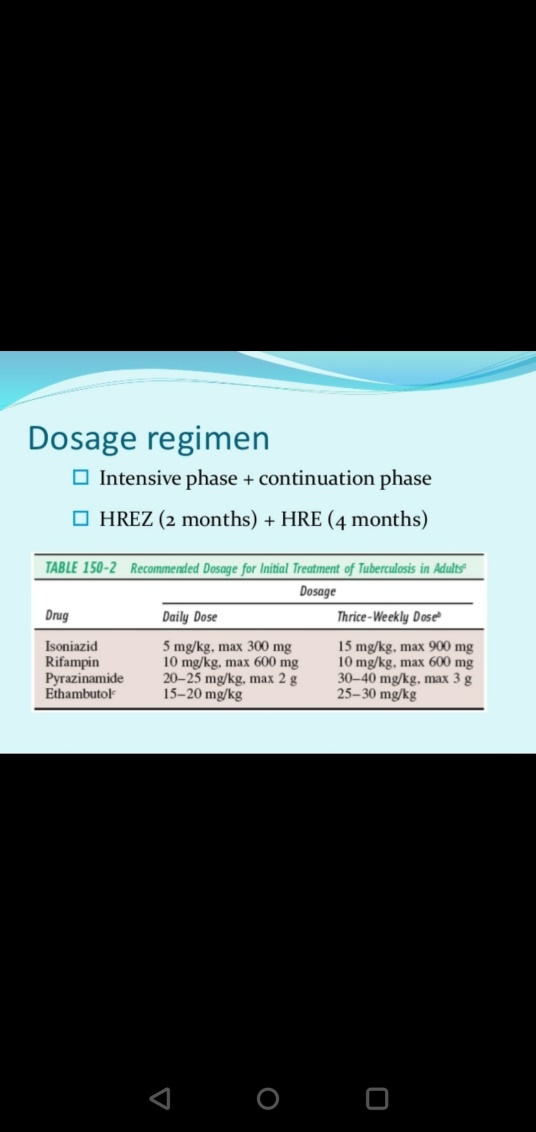 DOTS
DOTS- Directly observed treatment, short- course
DOT mean that a trained health care worker or other designated individual provides the prescribed TB drugs and watches the patient swallow every dose.
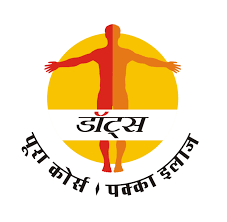 Multi- Drug Resistance TB
TB caused by strains of mycobacterium tuberculosis that are resistant to at least isoniazid and rifampicin, the most effective anti-TB drug.
Globally, 3.6% are estimated to have MDR-TB.
Almost 50% are MDR-TB cases worldwide are estimated to occur in china and india.
Extensively Drug Resistance TB
Extensively Drug Resistance TB(XDR-TB) is a form of TB caused by bacteria that are resistant to isoniazid and rifampicin (i.e.MDR-TB) as well as  any fluoroquinolone and any kind of the second-line anti TB injectable drugs (amikacin,kanamycin or capreomycin)
HIV associated TB
The HIV virus damage the body's immune system and accelerates the speed at which TB progresses from a harmless infection to a life threatening condition.
The estimated 10% activation of dormant TB infection over the life span of an infected person, is increased to 10% activation in one year ,if HIV infection is superimposed.
It is the oppurtunistic infection that most frequently kills HIV- positive people.
Diagnosis of TB in people with HIV
HIV positive people with pulmonary TB may have a higher frequency of having sputum negative smears.
the tuberculin test often fails to work, because the immune system have been damaged by HIV;It may not even show a response  even though the person is infected with TB.
chest Xray will show less cativation.
cases of extra pulmonary TB are more common.
THANK YOU………..